جامعة محمد خيضر بسكرة
كلية العلوم الاقتصادية والتجارية وعلوم التسيير
قسم العلوم التجارية
سلسلة محاضرات مقدمة للسنة الثانية ماستـــــــــر
تخصص تدقيق
الميزانية المالية
الميزانية الوظيفية
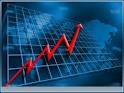 من إعداد الأستاذة:
فاطمة الزهراء طاهري
الكشوف المالية
حسب المــادة 25 من القانون 07/11 المؤرخ في  25 نوفمبر 2007 تتمثل الكشوف المالية والتي تعد مرة سنويا على الأقل في ما يلي:
-الميزانية
-حساب النتائج
-جدول سيولة الخزينة
-جدول تغير الأموال الخاصة
-ملحق يبين القواعد والطرق المحاسبية المستعملة ويوفر معلومات مكملة عن الميزانية وحساب النتائج.
الميزانية
تم تعريف الميزانية وفق النظام المحاسبي المالي في المادة 33 من المرسوم التنفيذي 08/156 المؤرخ بتاريخ 26 ماي 2008 كالتالي: "تحدد الميزانية بصفة منفصلة عناصر الأصول وعناصر الخصوم، يبرز عرض الأصول والخصوم داخل الميزانية الفصل بين العناصر الجارية والعناصر غير الجارية"
المادة 21
الأصول
أصول جارية
أصول غير جارية
الأصـول الــتي لـيـست لـهـا هـذه الـصــفـة(لخــدمــة نـــشــاط الـــكــيــان بـــصــورة دائـــمــة)
تــشـــكل عــنـــاصــر الأصـــول المــوجــهـــة لخــدمــة نـــشــاط الـــكــيــان بـــصــورة دائـــمــة"
تم تعريف الخصوم في المادة 22 من المرسوم التنفيذي كالتالي: تـتـكـوّن الخـصـوم من الالـتـزامـات الـراهـنـة لـــلـــكــــيـــان الــــنـــاتجــــة عن أحــــداث مـــاضــــيـــة والـــتـي يـــتــــمـــثل انقضاؤها بالـنسبة للكيـان في خروج موارد ممثلة لمنافع اقتصادية
المادة 22
الخصوم
خصوم جارية
خصوم غير جارية
-يــتــوقـع أن تــتمّ تــســـويــتــهــا خـلال دورة الاســتــغلال العادية.
-أو يــــجب تــــســــديــــدهــــا خـلال الاثــــني عــــشــــر شــــهــــرا الموالية لتاريخ الإقفال
تصنف باقي الخصوم كخصوم غير جارية
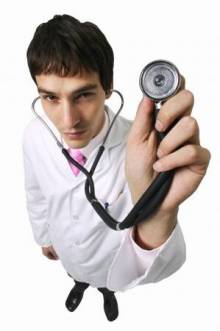 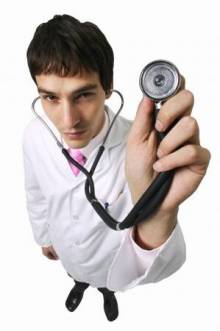 Retraitement du bilan
Le bilan patrimonial
الاستحقاق





السنوية
السيولة




السنوية
الأموال 
الدائمة أكثر من سنة
أصول أكثر من سنة
FRP
أصول متداولة أقل من سنة
الأموال الأقل من سنة